Note for Fonts

Fonts: For this document, and all EHA branded collateral there are some specified fonts. The font for titles is Space Grotesk and for body text the font is Work Sans. These fonts should be provided to you in the same email where you received this template. 

On a windows computer, to use these fonts in the document, you will need to Download the font files. These often come compressed in .zip folders. In one .zip folder, you might find several variations on the same font, such as “light” and “heavy”. If the font files are zipped, unzip them by right-clicking the .zip folder and then clicking Extract. Now you'll see the available TrueType and OpenType font files. Right-click the fonts you want and click Install. If you're prompted to allow the program to make changes to your computer, and if you trust the source of the font, click Yes. Your new fonts will appear in the fonts list in PowerPoint.

On an apple computer, to use these fonts in the document, you will need to download the font files, open your “Font Book”, drag the fonts to the Font Book, and the open PowerPoint and your fonts will be ready for use. 

If you did not receive the fonts by email, here are links for both. 
Space Grotesk: Get Space Grotesk here
Work Sans: Get Work Sans here

In the worst-case scenario where uploading these fonts to the document does not work, please default to Verdana.
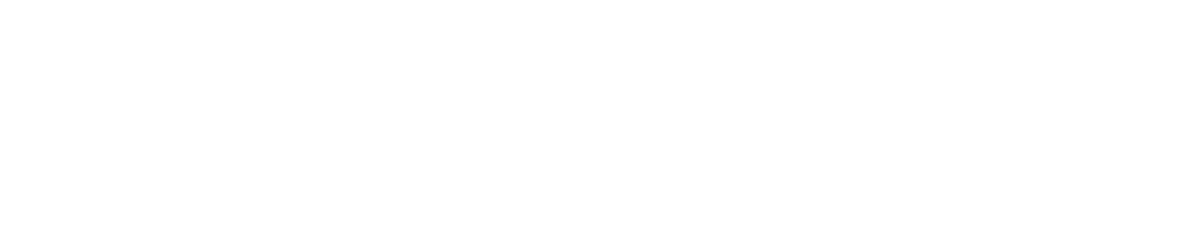 Poster title goes here
Authors, FIRST NAME INITIAL, SURNAME, presenting author(s) underlined, Affiliations1 numbered in superscript
Introduction
How to use this poster template…Copy and paste your text content here, adjusting the font size to fit.
Objective(s)
How to use this poster template…Copy and paste your text content here, adjusting the font size to fit.
Result(s)
Importing / inserting files…
Images such as photographs, graphs, diagrams, logos, etc can be added to the poster. Avoid long numerical tables.
To insert images, go through the menus as follows: Insert / Picture / From File.  Locate the file on your computer, select and press OK. Please ensure all image files  are JPEG.
Be aware of the image size you are importing. The average colour photo (13 x 18cm at 180dpi) should be about 3Mb (1Mb for B/W greyscale). Do not use images from the web.












Notes about graphs…
For simple graphs use MS Excel or create the graph directly in PowerPoint.
Graphs created in a scientific graphing program (e.g.. Sigma Plot, Prism, SPSS, Statistics) should be saved as JPEG or TIFF.
Tips for Inserting Graphs or Images

Note: Skip the following procedure if your graphs were created in PowerPoint®, Illustrator (eps file) or Excel.
Image checking procedure: After you insert the image (72 dpi screen resolution) and resize* to fit, right click on it and select Format Picture. When the pop-up window comes up, click on size and check the scale. The image will print better if its width and height scale is at 25% or lower (20% or 10%, etc.) 
If the scale of the image is higher than 25%, try to replace it with a larger size (more dpi, e.g. 300dpi) image if possible. (Note: This should not be done by manually stretching the image to a larger size.)
If the resolution of the image is 300 dpi or higher (400 or 600 dpi), then check to make sure its scale is not higher than 100%.
*To resize an image – Click on the image, hold the Shift key down and drag the bottom right corner to resize the image in proportion.
(Delete this box when inserting your text or image. This is only a reminder.)
Captions to be set in Calibri font italic and no smaller than 6 points. Right aligned if it refers to a figure on its right. Caption starts right at the top edge of the picture (graph or photo).
Captions to be set in Calibri font italic and no smaller than 6 points. Left aligned if it refers to a figure on its left. Caption starts right at the top edge of the picture (graph or photo).
Method(s)
Tips for making a successful poster…
Re-write your paper into poster format i.e.. simplify everything, avoid data overkill. 
Headings of more than 6 words should be in upper and lower case, not all capitals.
Never write whole sentences in capitals or underline to stress your point, use bold characters instead.
When laying out your poster, leave white space around your text. Don’t overcrowd your poster.
Spell check and get someone else to proof-read.
Tips for Title/Headers Bar Color

How to change the background color for the poster title and headers:
Right click on the bar and select Format Autoshape. When the pop-up window comes up, select your color under “Fill” and then “Color” menu. For more effects select Fill Effects under the Color option.
(Delete this box when inserting your text or image. This is only a reminder.)
Conclusion(s)
How to use this poster template…copy and paste your text content here, adjusting the font size to fit.
Tips for Excel Charts

Copy and paste your Excel chart. The chart can be stretched to fit as required. If you need to edits parts of the chart, we recommend you edit the original chart in Excel, then re-paste the new chart.
(Delete this box when inserting your text or image. This is only a reminder.)
Acknowledgements
just highlight this text and replace with your own text.
References
Just highlight this text and replace with your own text.Should be vancouver style i.E. 1 meyer J-P et al. The treatment of high-grade superficial bladder cancer and carcinoma in situ with BCG – a questionnaire survey of consultant practice in england and wales. Urol oncol 2002; 2;: 77-80
Contact Information
Just highlight this text and replace with your own text.Add your email and contact details.
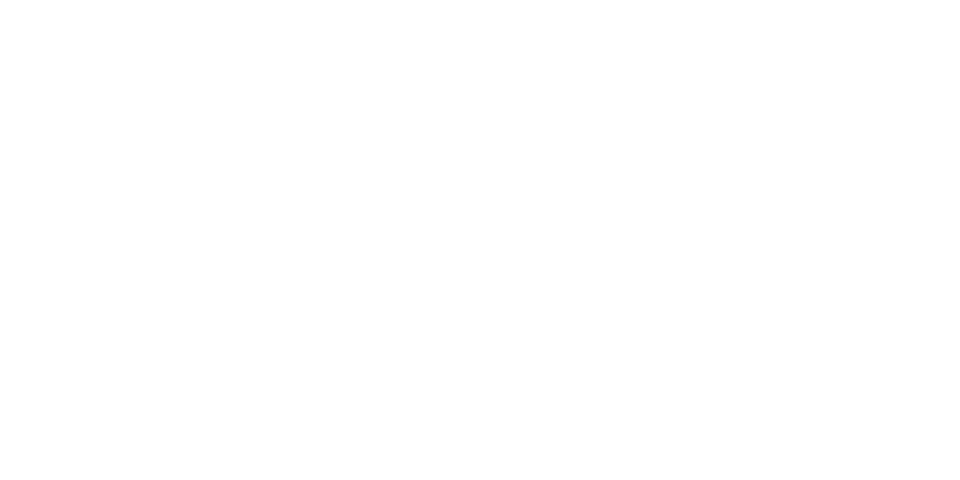